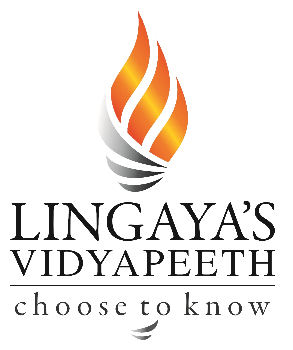 VALUATION
Ar. Vivek Painuli
Valuation
Property; In its legal conception property is the right to possess, use and dispose of a thing. Technically therefore  property is not the thing itself but the right to, or interest in it. Practically however the thing itself is also termed  property.
Real property, sometimes called 'real estate' refers to ownership of land and things attached to it. Personal property,  refers to everything else; movable objects, such as computers, cars, jewelry, and sandwiches, or intangible rights,  such as stocks and shares


Valuation is the technique of estimating and determining the fair price or value of a property such as a building, a factory  or other engineering structures of various types, including the Land over which it is located.
In Essence:
It is a Rational decision making process. Most of the important issues, hinges on the quality of valuation report. Valuation  is essentially a practical profession with immense application of matured commonsense and requiring ability to get along  with the people of varied interests and priorities.
There are Six important Purposes of Valuation
1. Buying or Selling Property When it is required to buy or sell a property, its valuation is required
2. Taxation : To assess the tax of a property, its valuation is required. Taxes may be municipal tax,
wealth tax, Property tax etc, and all the taxes are fixed on the valuation of the property.
3. Rent Function; In order to determine the rent of a property, valuation is required. Rent is usually
fixed on the certain percentage of the amount of valuation which is 6% to 10% of valuation.
4. Security of loans or Mortgage; When loans are taken against the security of the property, its
valuation is required.
5. Compulsory acquisition ; Whenever a property is acquired by law; compensation is paid to the
owner. To determine the amount of compensation, valuation of the property is required.
6. Valuation of a property is also required for Insurance, Betterment charges, speculations etc.
Physical & Economic life of Properties
The useful or economic existence of all classes of buildings, in the  modern day conditions, is constantly shortening.(many reasons  exist) A methodical system should be adopted by which provision  may be made for addressing this contingency. Some Buildings,  when they have been erected have not survived a period of  remunerative existence, and in some instances extensive  remodeling operations have been required to prolong their  economic existence.
It has also been observed that the more prominent and valuable  the site, the earlier is the date at which the process of  reconstitution will be due. It is upon such sites, that the most  extensive and elaborate buildings are often erected.
The Economic Life of a property, is the estimated period that a  fixed asset (building) will provide benefits to the building Owner,  for a specified period depending upon its Use-age value &
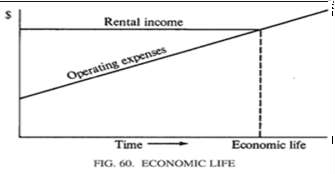 In any property the Operating exspences include ,  Fixed expenses (taxes and insurance etc.).Variable  expenses. Repairs and replacements., Other sources  of operating expense data. All these will have to be  considered for valuation.
Popularity of its location & materials of construction.	It is
usually less than the physical life of an asset because an asset
continues to have physical life, despite inefficiency and  obsolescence. Depreciation expense is typically based on the  economic life.
The Economic life also reflects the remaining period for which real  estate improvements are expected to generate more income than  operating expenses cost.
Valuation is the technique of estimating and determining the fair price or value of a property such as a building, a  factory or other engineering structures of various types, including the Land over which it is located.
In Essence:
Valuation is a Rational decision making process. Most of the important issues, hinges on the quality of valuation  report. Valuation is essentially a practical profession with immense application of matured commonsense and  requiring ability to get along with the people of varied interests and priorities
The primary measure of an income producing property’s worth is the amount of income which a property can earn  or command in the local market. Therefore, it is important to derive an understanding of the rental income that  the space would command on the open market.
There are Six important Purposes of Valuation
1. Buying or Selling Property When it is required to buy or sell a property, its valuation is required
2. Taxation : To assess the tax of a property, its valuation is required. Taxes may be municipal tax,
wealth tax, Property tax etc, and all the taxes are fixed on the valuation of the property.
3. Rent Function; In order to determine the rent of a property, valuation is required. Rent is usually
fixed on the certain percentage of the amount of valuation which is 6% to 10% of valuation.
4. Security of loans or Mortgage; When loans are taken against the security of the property, its
valuation is required.
5. Compulsory acquisition ; Whenever a property is acquired by law; compensation is paid to the
owner. To determine the amount of compensation, valuation of the property is required.
6. Valuation of a property is also required for Insurance, Betterment charges, speculations etc.
Six Methods of Valuation

Rental Method  of Valuation
Direct Comparisons  of the capital value  3.Valuation based on
the profit  4.Valuation based on
the cost  5.Development method
of Valuation  6.Depreciation method
of Valuation
Value Determining Factors :
•
•
•
•
•
•
•
•
•
•
•
•
•
•
•
•
•
•
•
•
Demand & Supply : The factors that have an impact on the market value of a property are  demand and supply forces operating in the market, type of property, quality of construction, the  local infrastructure available and maintenance of the property as well as that of the premises
Layout ; Layout of premises and ancillary costs too are given importance in a property  valuation. The layout of the premises in terms of optimum space utilization in an efficient  manner helps the premises notch up valuable points. Ancillary costs of holding the premises like  society outgoing for maintenance of the building, municipal taxes, etc would also determine the  marketability of the premises.
Location ; Another prime determining factor, when it comes to property valuation, is the
location or setting of the property. The valuation of an apartment or independent house, which is  set near to the bustling market or office area can be quite high than that placed in a remote area.
Safety & Security ; Safety and security of the apartment is another factor which is closely
looked upon in the present times. With incidents of robberies, burglary or theft increasing day in  and day out, people are shifting base straight away. Today, a property located in or near the riot  prone area has lower rates, even if it is in the best of location and filled with all the modern  conveniences and amenities.
Other Factors ; Additional factors, such as plush green surroundings, good quality roads nearby,  civic amenities like safe drinking water and systematic drainage system add to the valuation of  the property. Good connectivity of the property with the bus depot, railway station and airport is
equally important and adds to the face value of the apartment or house.
Leasehold; Rents provide a steady and guaranteed income
A leasehold is a form of real estate ownership. When we speak of a lease, most people have the image of a standard rental agreement for an apartment or business  property. This type of lease is for a short term – usually a year or less and usually provides for a fixed monthly rental fee (although this can be variable, especially with  some types of business property) for the duration of the lease.
Unlike a short term apartment or small business property lease, leaseholds are usually for a much longer term, frequently going for periods of up to 99 years.
Ninety-nine years seems to be the maximum term of this type of lease and the 99 year limit appears to be based upon the common law concept known as the Rule  Against Perpetuities which is designed to prevent property from being tied up and controlled for too long from beyond the grave (for instance, the directors of the  Disney Corporation still find their hands tied in certain business dealings because of stipulations in the will and other legal devices created by the founder, Walt  Disney, who died in 1966 but is still able to exercise influence over the company forty years later). By limiting the maximum time the terms of a contract can remain  in force prevents descendants from being bound by rules and restrictions laid out generations earlier.
This article is about a property agreement in private law. Leasing is a process by which a firm can obtain the use of a certain fixed assets for which it must pay a series  of contractual, periodic, tax deductible payments. The lessee is the receiver of the services or the assets under the lease contract and the lessor is the owner of the  assets. The relationship between the tenant and the landlord is called a tenancy, and can be for a fixed or an indefinite period of time (called the term of the lease).  The consideration for the lease is called rent. A gross lease is when the tenant pays a flat rental amount and the landlord pays for all property charges regularly  incurred by the ownership
Rent controls acts: were introduced in the early 1900s in the United States and some other parts of the world to check uninhibited rent increases and tenant eviction  during wartime housing emergencies. After World War II, there was a sudden increase in the demand for rentable housing from soldiers returning home. With  industrialization and corresponding urbanization, there was an increase in rural-urban migrations. To prevent rents from rising too much owing to this spurt in  demand, Rent Control Acts, under various names were introduced in many countries.
STANDARD RENT  Economic Arguments:
Fixation of standard/fair rent (Worked out on the basis of the value of land and cost of construction when built, as per the provisions of the Rent Control Act) as a  percentage of the cost of construction is a major disincentive for those wanting to invest in rental housing as it gives a very low rate of return as compared to other  assets. This presents a gloomy picture of the future supply in the rental housing markets. The permission to increase rents by some percent after every three or four  years, granted by most of the RCAs is also redundant as the rate of increase of market rents is much larger
•
•
•
•
•
•
Standard rent.- Standard rent in relation to any premises, shall be the rent calculated on the basis of ten per cent per annum of the aggregate amount of the cost of  construction and the market price of the land comprised in the premises on the date of commencement of the construction:
The market price of the land shall be the price for which the land was bought as determined from the deed of sale registered under the Registration Act.
Under most of the Rent Control Acts there is nothing illegal about charging a rent higher than the standard rent. Standard rents are fixed by the Rent Controller, only  if the tenant or the landlord approaches him for this purpose.
Standard Rent is fixed as per the provisions of the Rent Control Act. Fair rent will be the rent that is reasonably charged for similar house property in the same
locality.
Other charges payable.- A tenant shall be liable to pay to the landlord, besides the rent, the following charges, namely:- (a) charges, not exceeding fifteen per cent of  the rent for the amenities as specified in the Fourth Schedule or as agreed to between the landlord and the tenant; (b) maintenance charges at the rate of ten per  cent of the rent; (c) without prejudice to the liability of landlord to pay the property tax to the local authority, the pro-rata property tax in relation to the premises.
The large urban groups have been excluded from the purview of Rent Control laws.
The properties belonging to the government
any tenancy created by a grant from the Government in respect of the premises taken on lease or requisitioned, by the Government
newly constructed properties for a period of ten years from the date of construction
any premises, residential or other, whose monthly rent exceeds three thousand rupees
•
•
•
•
•
•
•
•
•
Building Bye Laws & Subdivision Regulations:
Building bye-laws are tools used to regulate Plot coverage, Building bulk, & construction aspects so as to achieve orderly development of an  Area. They are mandatory in nature & serve to protect buildings against Fire, Noise structural failure, Health hazards etc,. In the absence of  such a mechanism will lead to chaotic development & create inconvenience for the users and disregard for building aesthetics etc,.
Land Development is done with the division of a parcel into two or more parcels. The division of a lot or parcel of land into more lots or  other divisions of land for sale, development, or lease. Has to be done after following the prescribed Subdivision Regulations. The overall  purpose of a subdivision is to create an environment conducive to overall development and sustained growth, with development
PROPERTY LAW
Certain legal rights & constraints regarding Land may affect    a) The choice of site for a particular development or    b) the character of  the development if the site is already determined. The more important of these constraints are examined here LAND ; The major  characteristics of land are A.) Tenure , the duration of Tenants’ Rights B). Registration.
TENURE
A Tenents rights in Land are categorized as, 1.) Freehold 2) Leasehold
Freehold property enables the owner to retain full possession of the absolute title of the Land for an uncertain duration period. Whereas  Leasehold property enable the Lesse to nretain enjoyment of the Land, subject to the terms of the lease, for a specified number of years  only ( earlier the Lease period used to be 99 years now a days 25 years- shorter leases have become more common.) the Lease holders  pay a specified Fee called Ground Rent to the Freeholder. Multy occupancy dwellings must be sold Leesehold only. (FLATS)

REGISTRATION
The Land registration act has led to the compulsory Registration of land upon transfer of Land in all the states in India. Searching of in-  cumbrances of Registered Land is therefore less perilous than for un-Registered land, where care should be taken to consult all necessary  registers. In both cases, however searches are made in the relevant office of local land charges.
There are a number of laws related to property that affect building proposals they are
Boundaries 2. Easements, 3 Covenants, 4. Tresspass etc,.
Boundaries can be determined 1by examining the Title Deed. 2. By orders of certain authorities 3. by Presumption., where no definition  can be traced
Easements are legal rights enjoyed by one party over the land of another. They can be acquired by 4 ways. 1, By Statute, 2. by Expressive  deed 3. Implidely, by necessity (ie,. Support) 4. by Prescription.( A person using property in some way may be considered to have  certain common Law rights if he has enjoyed them for a long 20 year period.)
Types of Easements, 1. Right of Way ( these may be limited as to type of user or frequency of use)
Right of Light;    day light regulation now fall under Planning Law
Rights of support from adjoining properties.
Covenants are concerned with the prevention of certain actions on specific properties. A restrictive covenant is used by a developer to  prevent the growing of hedges or the building of fences to balcony spaces in an apartment block etc,. Tresspass It is the unauthorized entry  onto the land of another for ex, Trees overhanging the boundary and causing problems to the neighbour constitute a technical trespass  and the later may lop the branches with impunity( Exemption from punishment or loss)
Leasehold; Rents provide a steady and guaranteed income
A leasehold is a form of real estate ownership. When we speak of a lease, most people have the image of a standard rental agreement for  an apartment or business property. This type of lease is for a short term – usually a year or less and usually provides for a fixed monthly  rental fee (although this can be variable, especially with some types of business property) for the duration of the lease.
Unlike a short term apartment or small business property lease, leaseholds are usually for a much longer term, frequently going for  periods of up to 99 years.
Ninety-nine years seems to be the maximum term of this type of lease and the 99 year limit appears to be based upon the common law  concept known as the Rule Against Perpetuities which is designed to prevent property from being tied up and controlled for too long from  beyond the grave (for instance, the directors of the Disney Corporation still find their hands tied in certain business dealings because of  stipulations in the will and other legal devices created by the founder, Walt Disney, who died in 1966 but is still able to exercise influence  over the company forty years later). By limiting the maximum time the terms of a contract can remain in force prevents descendants from  being bound by rules and restrictions laid out generations earlier.
This article is about a property agreement in private law. Leasing is a process by which a firm can obtain the use of a certain fixed assets for  which it must pay a series of contractual, periodic, tax deductible payments. The lessee is the receiver of the services or the assets under  the lease contract and the lessor is the owner of the assets. The relationship between the tenant and the landlord is called a tenancy, and  can be for a fixed or an indefinite period of time (called the term of the lease). The consideration for the lease is called rent. A gross lease  is when the tenant pays a flat rental amount and the landlord pays for all property charges regularly incurred by the ownership


Rent controls acts: were introduced in the early 1900s in the United States and some other parts of the world to check  uninhibited rent increases and tenant eviction during wartime housing emergencies. After World War II, there was a  sudden increase in the demand for rentable housing from soldiers returning home. With industrialization and  corresponding urbanization, there was an increase in rural-urban migrations. To prevent rents from rising too much  owing to this spurt in demand, Rent Control Acts, under various names were introduced in many countries.
STANDARD RENT	Economic Arguments:
Fixation of standard/fair rent (Worked out on the basis of the value of land and cost of construction when built, as per the  provisions of the Rent Control Act) as a percentage of the cost of construction is a major disincentive for those wanting to  invest in rental housing as it gives a very low rate of return as compared to other assets. This presents a gloomy picture of the  future supply in the rental housing markets. The permission to increase rents by some percent after every three or four years,  granted by most of the RCAs is also redundant as the rate of increase of market rents is much larger

Standard rent.- Standard rent in relation to any premises, shall be the rent calculated on the basis of ten per cent per annum of  the aggregate amount of the cost of construction and the market price of the land comprised in the premises on the date of  commencement of the construction:
The market price of the land shall be the price for which the land was bought as determined from the deed of sale registered  under the Registration Act.
Under most of the Rent Control Acts there is nothing illegal about charging a rent higher than the standard rent. Standard rents  are fixed by the Rent Controller, only if the tenant or the landlord approaches him for this purpose.
Standard Rent is fixed as per the provisions of the Rent Control Act. Fair rent will be the rent that is reasonably charged for  similar house property in the same locality.
Other charges payable.- A tenant shall be liable to pay to the landlord, besides the rent, the following charges, namely:- (a)  charges, not exceeding fifteen per cent of the rent for the amenities as specified in the Fourth Schedule or as agreed to  between the landlord and the tenant; (b) maintenance charges at the rate of ten per cent of the rent; (c) without prejudice to  the liability of landlord to pay the property tax to the local authority, the pro-rata property tax in relation to the premises.
The large urban groups have been excluded from the purview of Rent Control laws.
a) The properties belonging to the government
b) any tenancy created by a grant from the Government in respect of the premises taken on lease or requisitioned, by the  Government
c) newly constructed properties for a period of ten years from the date of construction
d) any premises, residential or other, whose monthly rent exceeds three thousand rupees

National Building Code of India 2005 (NBC 2005) (for building safety regulation)
The National Building Code of India (NBC), a comprehensive building Code, is a national instrument providing guidelines for regulating  the building construction activities across the country. It serves as a Model Code for adoption by all agencies involved in building  construction works be they Public Works Departments, other government construction departments, local bodies or private  construction agencies.
The Code mainly contains administrative regulations, development control rules and general building requirements; fire safety  requirements; stipulations regarding materials, structural design and construction (including safety); and building and plumbing  services.
The Code was first published in 1970 at the instance of Planning Commission and then revised in 1983. Thereafter three major  amendments were issued, two in 1987 and the third in 1997.
Liability of Architect (w.r.t Breach of Contract duty;)

The laws of the land mandate that the professionals should provide services to the consumers in a required manner exercising duty of care  and while doing so they should not commit any negligent act. In order to protect the interest of the consumers against the breach of duty,  the deficient services have been defined by the statute and legal actions have been initiated on the erring professionals

The client should be informed about the liability of the Architect towards the project in question. Some important points are;-

a)The architect is not liable for consequential damages to the work. He is only liable upto 2 years from the date of completion of the  relavant part of the work
b) An Architect does not gaurentee the work of any Contractor.
c) The Architect has no liability whatsoever for any part of the work not designed by him or which has not been constructed under his  supervision
d) The Architect has no liability whatsoever for any damage resulting from any act of contractor or supplier which is not in accordance  with the contract documents or the Architects instructions.
e) The Architect has no liability whatsoever for any violation of legal provisions or rights of third parties unless these provisions or rights  have been specifically brought to the notice of the Architect by the client ( sub-division of Land by owner to his brothers etc) in writing.

In addition to the above points the Architect should also brief the client about certain aspects regarding Termination of Engagement, Copy
rights, Successors & assignments, Disputes & Arbitration.  Some Important points to note here are;-
1. The engagement entered into between the Architect & the Client may be terminated by either of the parties upon reasonable Notice  being given (normally 3 months) & the Architect can Claim remuneration for the portion of work done by him.
2. Copy rights in all drawings and the works executed from them will remain the property of the Architect.
3. Whenever disputes arise between the parties regarding Scale of professional charges, it shall be referred to Arbitration of a person to  be agreed upon between the parties
Nature of Liability:
An architect is liable for the negligent act which he committed in the performance of his duties. The action against an architect can be  initiated by the Client on satisfying the following conditions :
There must exist a duty to take care, which is owed by an architect to his client.
There must be failure on the part of an architect to attain that standard of care prescribed by law, thereby committed breach  of such duty;
The client must have suffered damage due to such breach of duty.
Special Conditions for the Building Contract

liquidated damages ; if, the contractor fails to complete the works in the completion period as  provided for in the contract, the owner shall	become	entitled to liquidated damages of an agreed  amount per	day of delay or part thereof until the works are completed, which money	may be  deducted by	the owner from progress payments as they fall due and to the extent that such  liquidated damages are unpaid, the contract price shall be reduced, and, to the extent that such  damages exceed the balance of the contract sum payable, they shall be a debt recoverable by the  owner against the contractor.
Breach of contract;	it is a legal cause of action in which a binding agreement or bargained-for  exchange is not honored by one or more of the parties to the contract by non-performance or  interference with the other party's performance.	Where part or all of the contract price is to be  provided with payments being based on the value of the work the subject of the contractor’s  progress claim, then the		Owner is not in breach if a lesser sum is paid to the contractor reflecting  the extent that the	lending authority’s reasonable valuation of the	works is less than the amount  of the progress claim.
Performance bonds : Refers to	EMD, Security Deposit & issues related to Retention money ,etc,.  Which have been discussed in the previous semester ‘s portion)